Something Special For Me
Pages 23-27
Text Talk Week 7, Day 2
Slide 1
How are Rosa’s friends and family important in helping her make her decision?
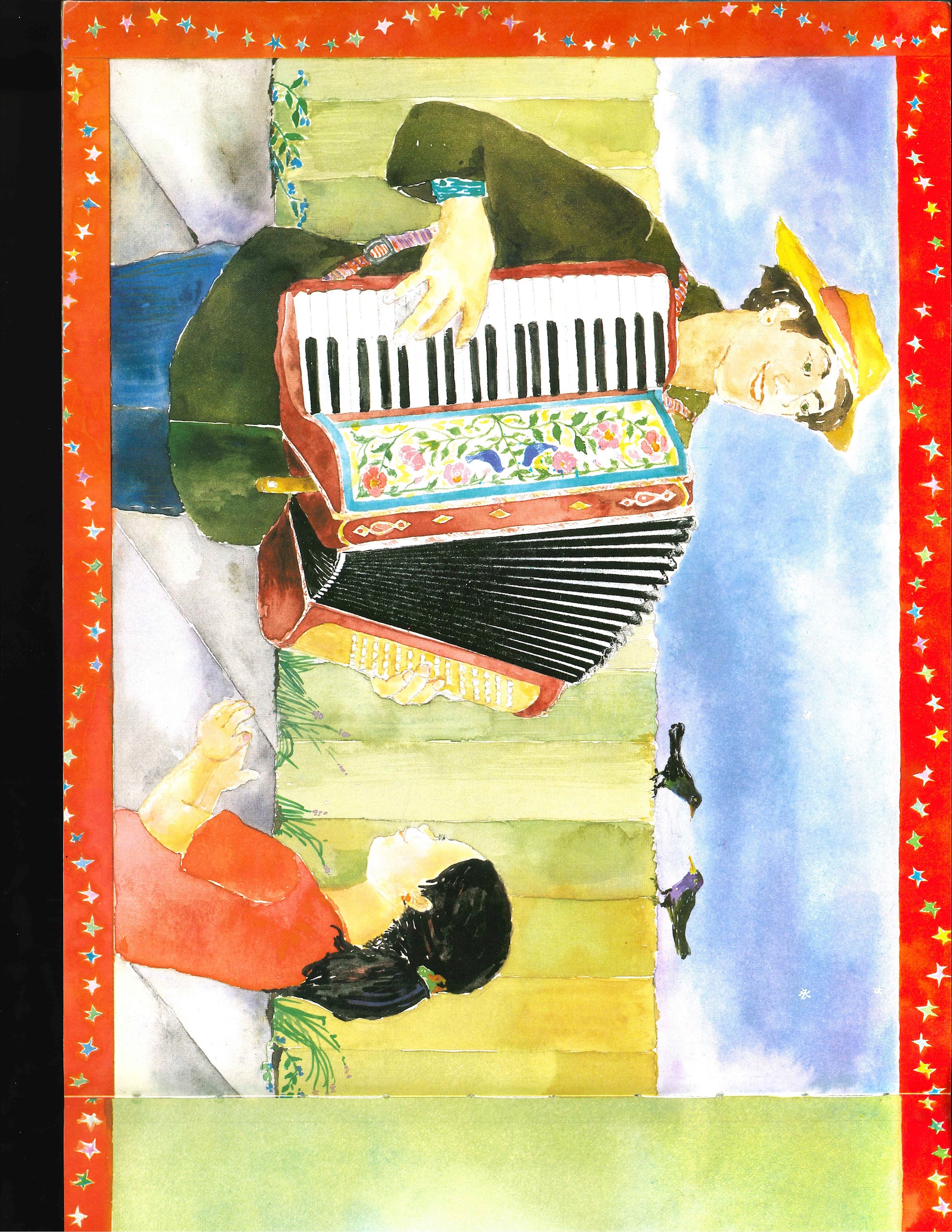 Slide 2
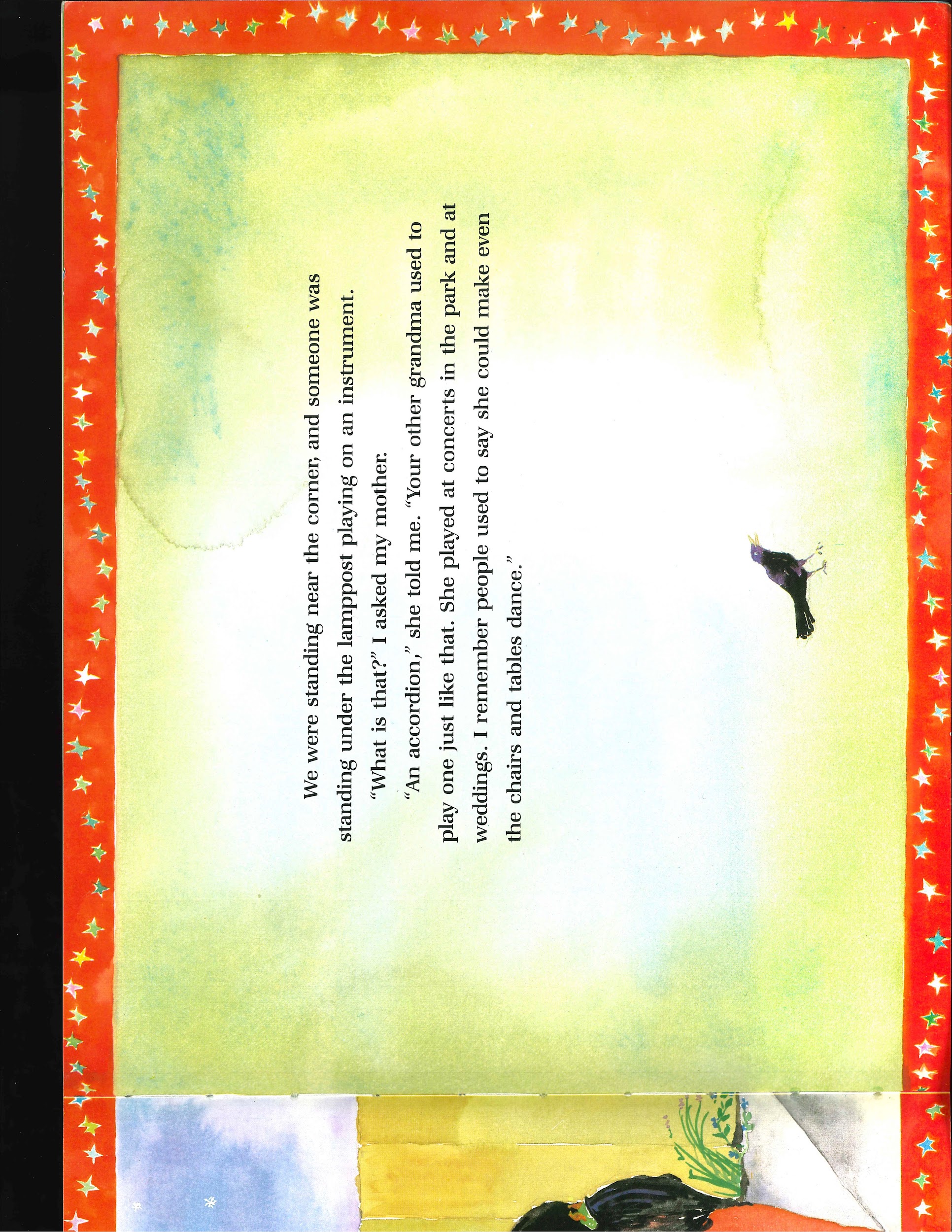 Slide 3
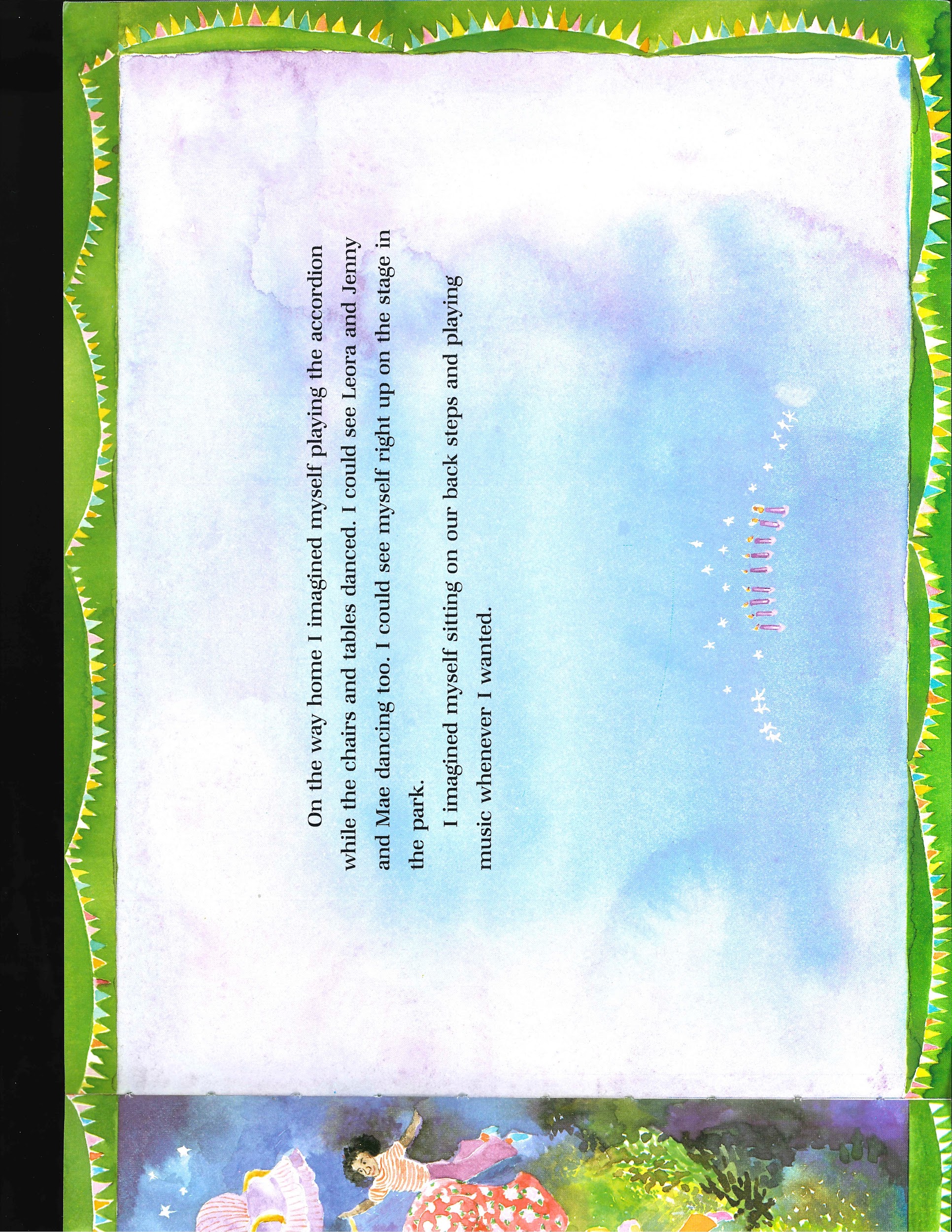 Slide 4
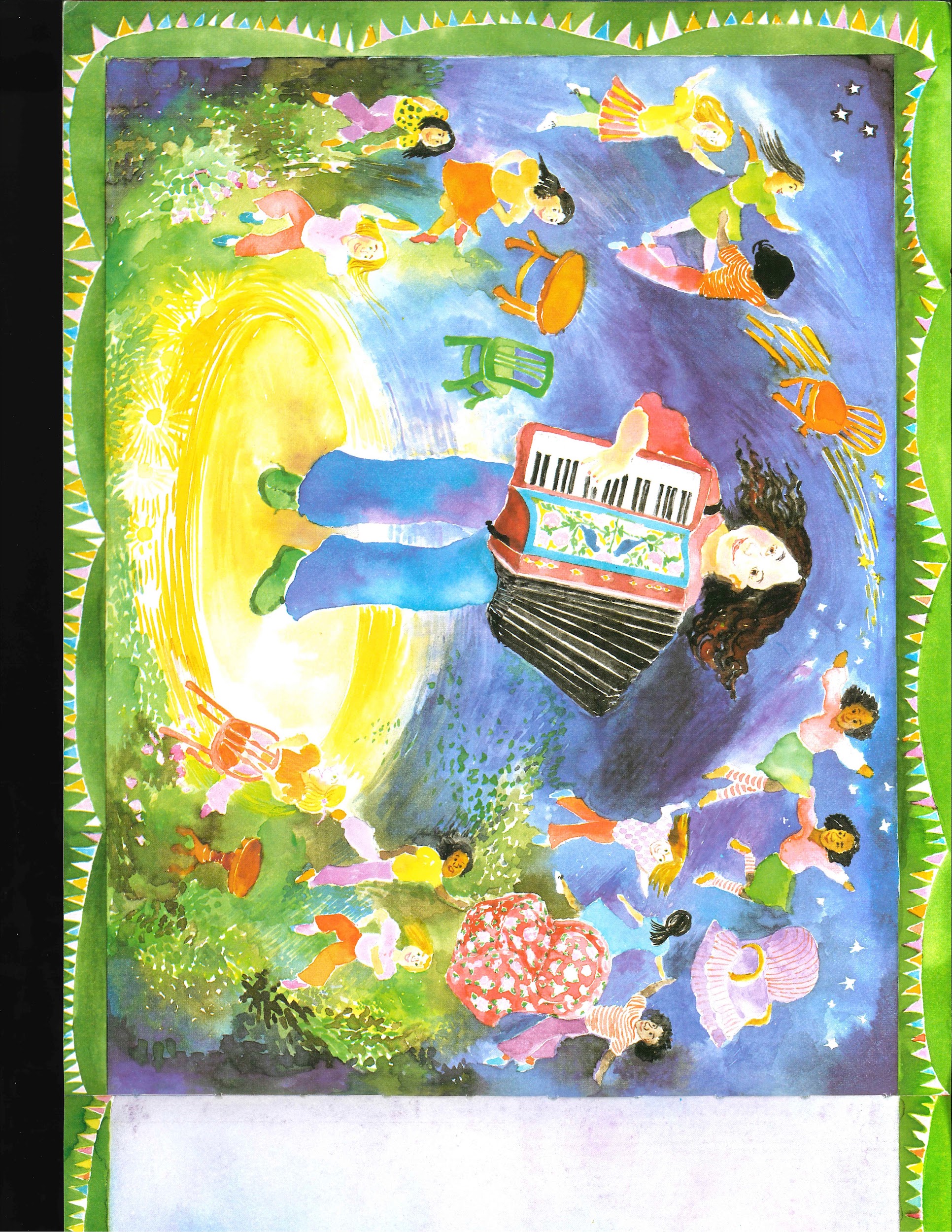 Slide 5
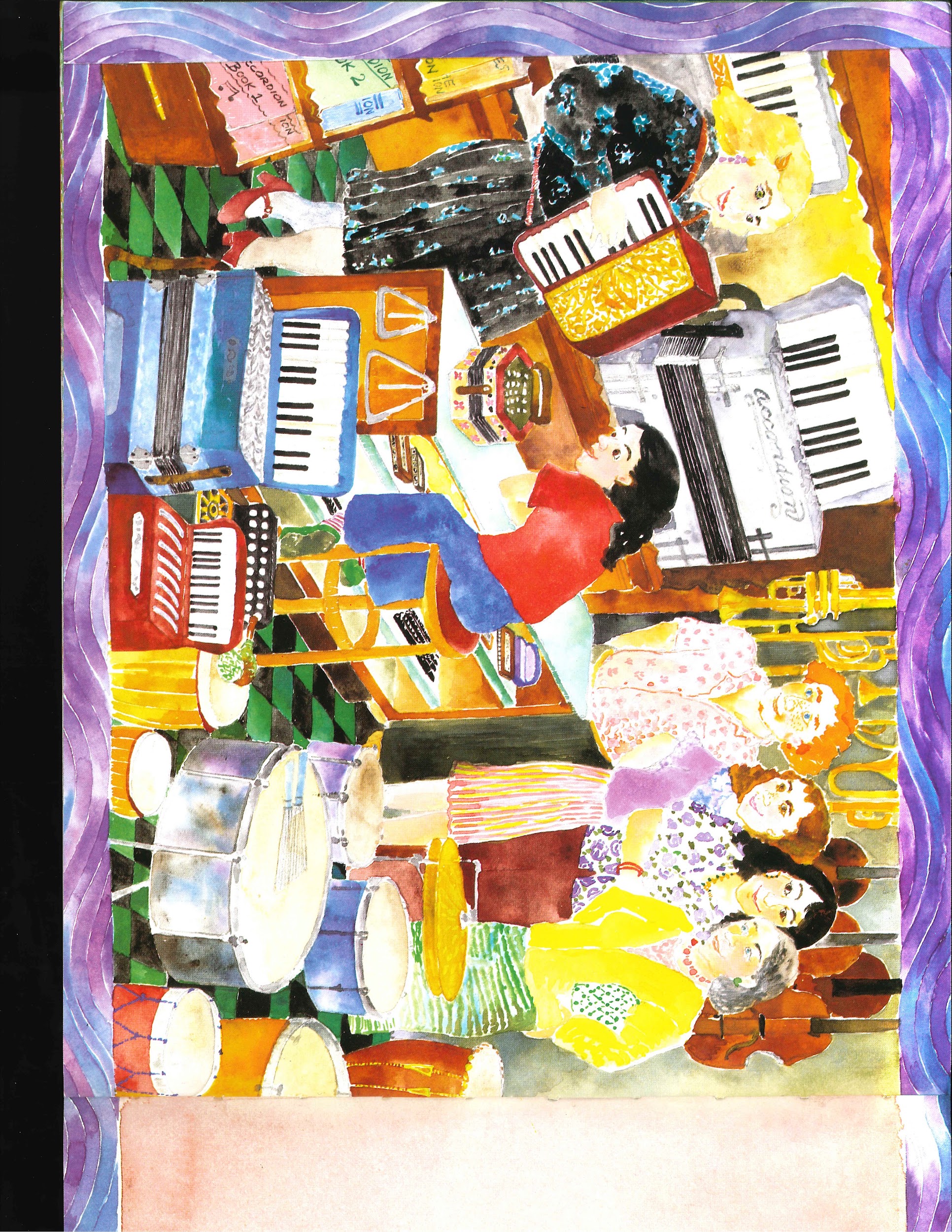 Slide 6
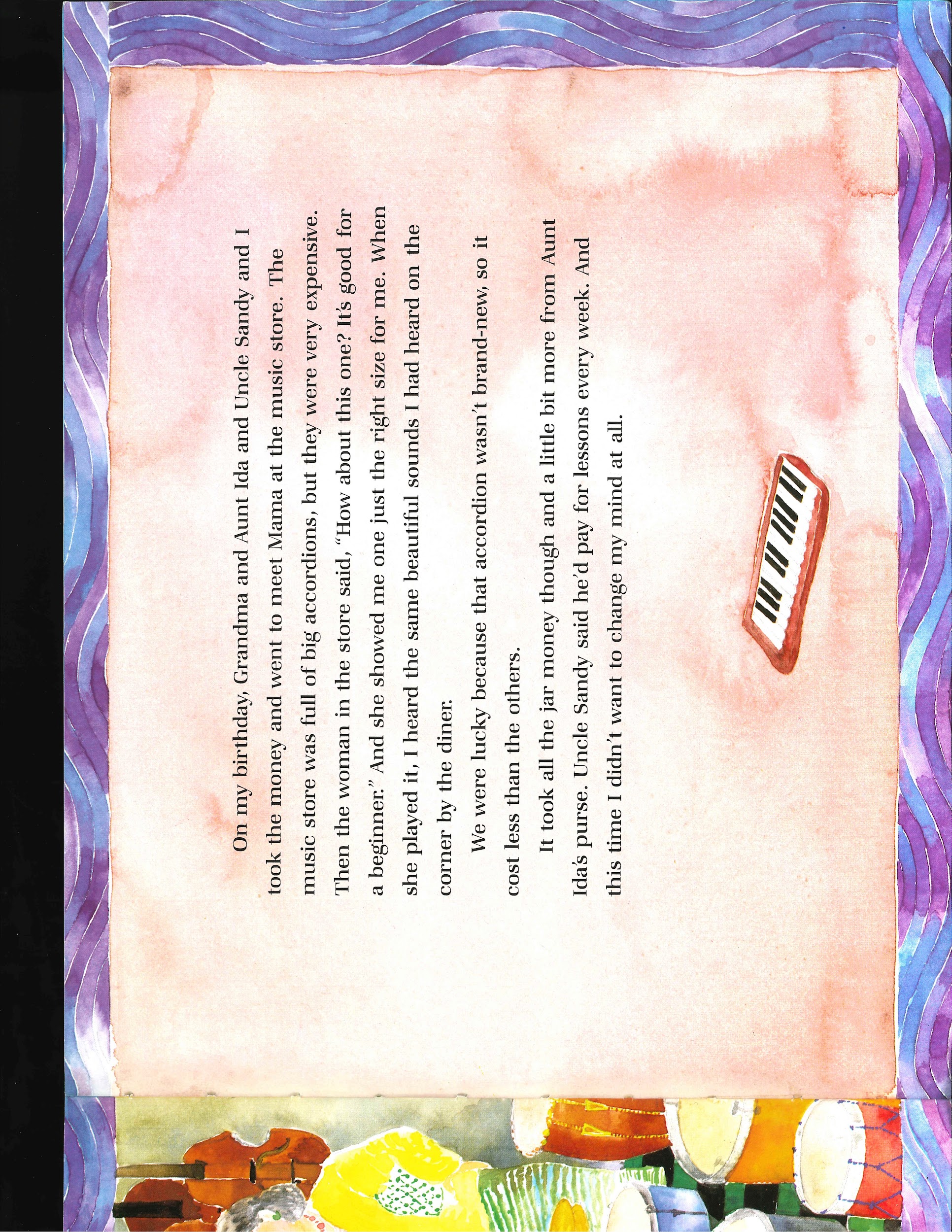 Slide 7